Guten  Tag!
«Unsere Erde ist unser gemeinsames Haus»
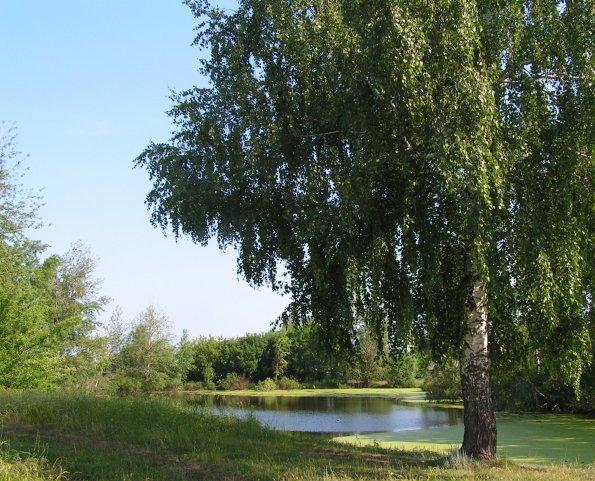 Die Natur schützen heiβt die Heimat schützen
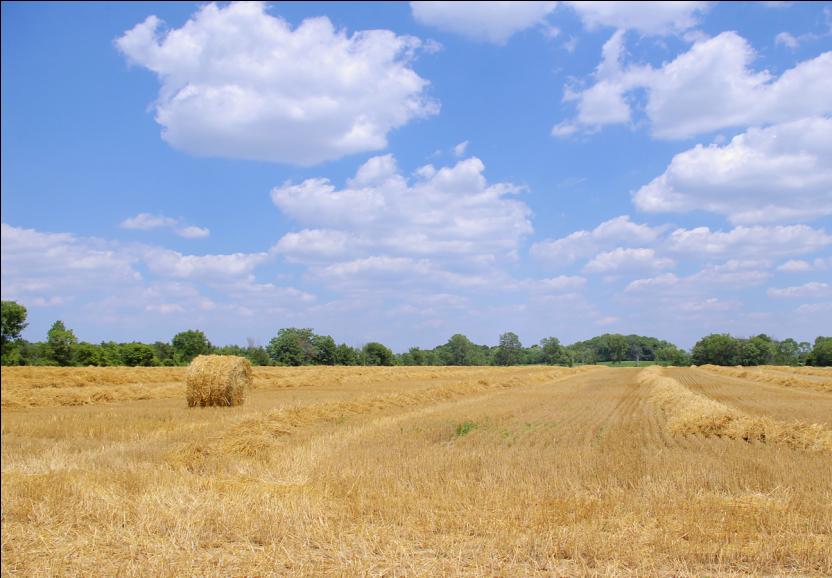 Das Schönste auf der Erde ist von der Sonne. Und das beste ist vom Menschen
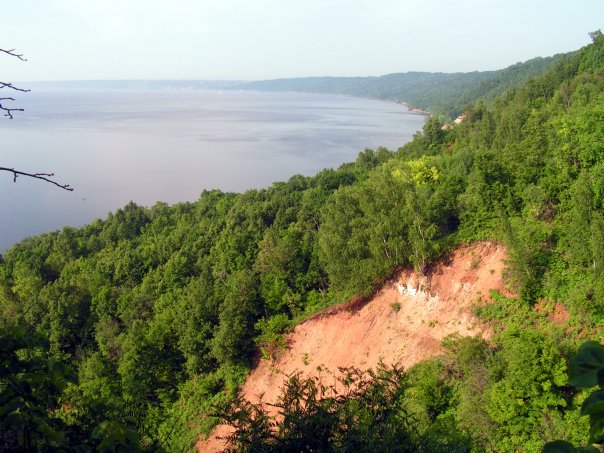 Die schöne Umwelt um uns herum ist in Gefahr! Schützen wir sie!
Die Natur
Die Luft


Die Gewässer


Bodenschätze


Wald


Boden
Wohnort
Katastrophen


Die Natur ist eine naturliche


Umwelt, die uns umgibt
Das «Rote Buch»


Menschen

Tierwelt

Pflanzenwelt

Insekten
Landschaft
Das Leben
der Pflanzen
der Tiere
Die Erde
die Luft
das Wasser
 den Boden
Die Ökologie
erforscht
Die Tätigkeit
des Menschen in
der Natur
Die Folge der Industrialisie-rung
Die Möglichkeiten
des Naturschutzes
Ergänzen Sie das Schema und Sätze:
Das Wasser ist durch giftige Abfälle der Industrie in Gefahr.
Die Pflanzenwelt…
Die Tierwelt…
Die Luft…
Für die Gesundheit des Menschen sind gefährlich:…
die Tiere
der Boden
die Luft
der  Wald
das Wasser
die Tiere
der Boden
der  Wald
das Wasser
die Tiere
der Boden
der  Wald
die Tiere
der Boden
die Tiere
Meiner Meinung nach…
?
Ich glaube,...
Ich bin davon überzeugt,…
*Man darf nicht groβe Sträuβe machen
*Man darf nicht im Wald unter den Bäumen Feuer machen
* Man darf nicht im Wald Abfälle hinterlassen
* Man darf nicht Tiere misshandeln und Bäume brechen
* Man darf nicht die seltenenPflanzenund Tiere vernichten
* Man darf nicht das Wasser, die Luft und die Erde verschmutzen
* Man muss Altstoff und Altmetall sammeln
* Man muss Gas, Wasser, Energie sparen
* Man muss sich verpflichten fühlen, das Grundstück reinzuhalten
* Man muss in den Städten neue Parks und Gärten anlagen
* Man muss auf der Erde mehr Naturschutzgebiete schaffen
* Man muss von Kindheit an, das gute Verhalten zur Natur anerziehen
* Es ist wichtig, Naturfreund zu  sein
* Es ist wichtig, an den Schulaktionen teilzunehmen
Die Hausaufgabe
Ratet:
Wo haben die Flüsse kein Wasser? 
Wann wachsen die Pilze am besten? 
Welche Buchstaben können schwimmen? 
Was kann laufen und hat doch keine Füβe? 
Wer und wem hat gesagt: «Sein Name ist kein Bach, sein Name ist Ozean?»
Die Hausaufgabe
Übersetzen Sie das Stichwort:
Stille Wasser sind tief. 
 
Übersetzen Sie Redewendung: 
An dem läuft alles ab.
Sehr gut!
Vielen Dank für  aktive Arbeit in der Stunde
При подготовке использованы:
1. фотографии из личного архива;
2. www.morguefile.com
3. www.dreamtime.com